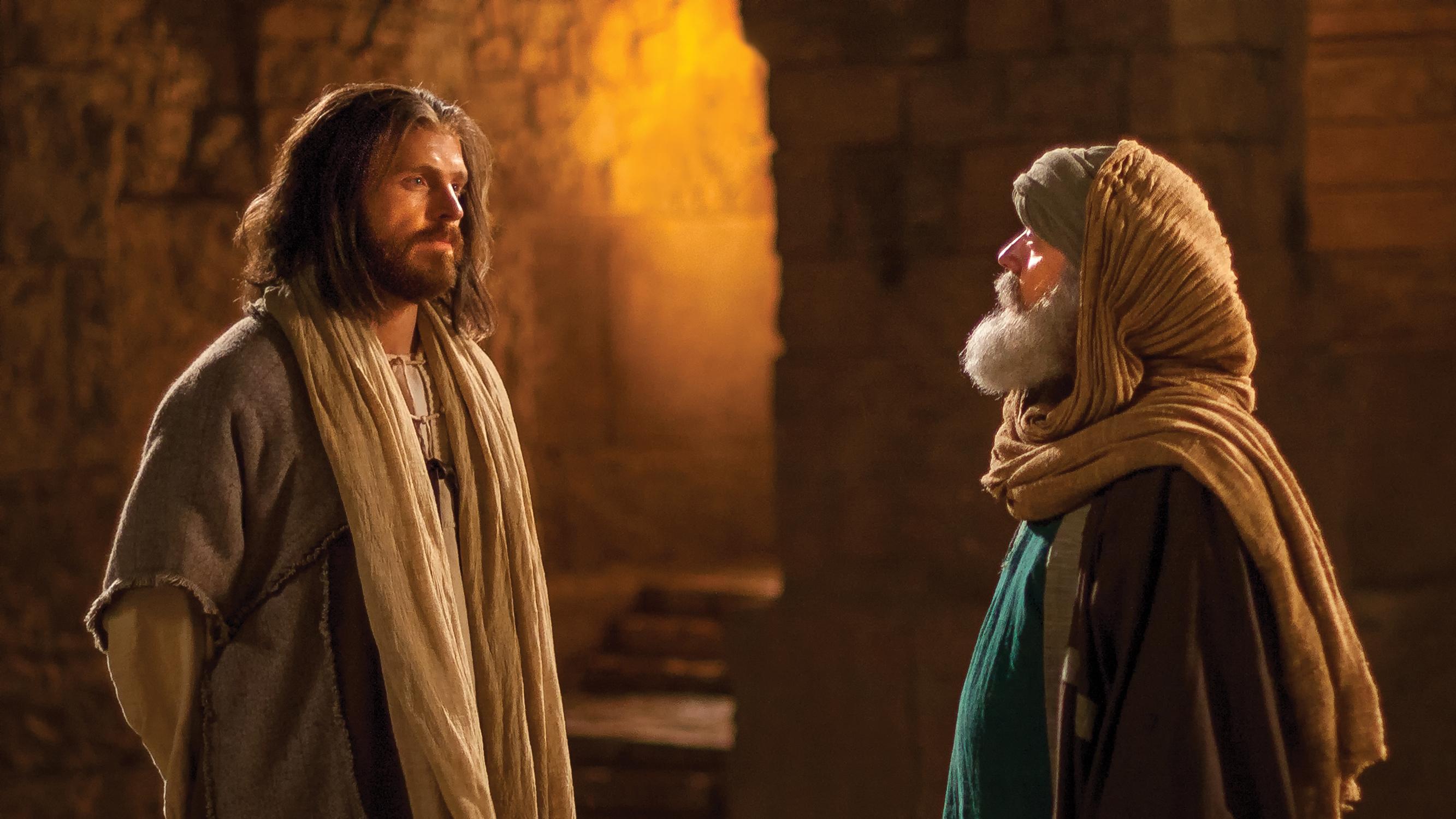 Alla hekk ħabb lid-dinja li 
ta lil Ibnu l-waħdieni
Qari mit-Tieni Ktiebtal-Kronaki2 Kron 36:14-16,19-23
F’dak iż-żmien, il-kbarat kollha tal-qassisin u l-poplu komplew jidinbu u jagħmlu l-qżiżijiet kollha tal-ġnus,
u niġġsu t-tempju 
tal-Mulej li hu kien qaddes f’Ġerusalemm. U billi ġietu ħasra mill-poplu tiegħu, u mill-għamara tiegħu,
il-Mulej, Alla ta’ missirijiethom, kien ta’ sikwit jibgħat iwiddibhom bil-messaġġiera tiegħu.
Iżda huma kienu jiddieħku bil-mibgħutin tiegħu, imaqdru kliemu, u jkasbru l-profeti tiegħu, sa ma saħnet il-korla tal-Mulej
għall-poplu tiegħu, hekk li ma setgħux jeħilsuha aktar. U ħarqulhom 
it-tempju ta’ Alla, ġarrfu 
s-swar ta’ Ġerusalemm,
taw in-nar lill-palazzi kollha tagħha, u hekk qerdulha kulma kellha prezzjuż.
U dawk li ħelsu mill-qerda tax-xabla, Nabukodonosor eżiljahom lejn 
il-Babilonja,
u baqgħu suġġetti għalih u għal uliedu, sa ma ġew jaħkmu fuqhom il-Persjani. Hekk seħħ dak li qal Alla b’fomm Ġeremija:
“Sakemm tgawdi l-art 
il-mistrieħ ta’ Sibtijietha, ma tinħadimx l-art iż-żmien kollu tal-ħerba tagħha, sa ma jgħaddu sebgħin sena”.
Fl-ewwel sena ta’ Ċiru, sultan tal-Persja, biex isseħħ il-kelma tal-Mulej li kienet intqalet b’fomm Ġeremija,
il-Mulej qanqal lil Ċiru, sultan tal-Persja, u dan xandar proklama fis-saltna tiegħu kollha, saħansitra bil-miktub, li kienet tgħid:
“Dan jgħid Ċiru sultan tal-Persja: ‘Il-Mulej, Alla tas-sema, tani f’idejja 
s-saltniet kollha tal-art,
u hu qabbadni nibnilu tempju f’Ġerusalemm, li hi f’Ġuda.
Kull min minnkom hu mill-poplu tiegħu, ħa jkun il-Mulej miegħu, u jitlà’”.
Il-Kelma tal-Mulej
R:/  Irroddu ħajr lil Alla
Salm Responsorjali
R:/ Jeħilli lsieni 
mas-saqaf ta’ ħalqi,
jekk ma niftakarx fik, Ġerusalemm!
F’xatt ix-xmajjar ta’ Babilonja,
hemm qgħadna bilqiegħda u bkejna,
aħna u niftakru f’Sijon.
Mas-siġar tal-luq tagħha,
dendilna ċ-ċetri tagħna.
R:/ Jeħilli lsieni 
mas-saqaf ta’ ħalqi,
jekk ma niftakarx fik, Ġerusalemm!
Għax hemm, dawk li ijassruna,
talbuna ngħannulhom xi għanja;
dawk li hemm għakksuna
stennew minna għana ta’ ferħ:
“Għannulna mill-għana ta’ Sijon”.
R:/ Jeħilli lsieni 
mas-saqaf ta’ ħalqi,
jekk ma niftakarx fik, Ġerusalemm!
Kif nistgħu ngħannu 
l-għana tal-Mulej
f’art barranija?
Tibbiesli idi l-leminija,
jekk qatt ninsa lilek, Ġerusalemm!
R:/ Jeħilli lsieni 
mas-saqaf ta’ ħalqi,
jekk ma niftakarx fik, Ġerusalemm!
Jeħilli lsieni mas-saqaf ta’ ħalqi,
jekk ma niftakarx fik,
jekk ma nżommx ’il Ġerusalemm
’il fuq minn kull ferħ tiegħi!
R:/ Jeħilli lsieni 
mas-saqaf ta’ ħalqi,
jekk ma niftakarx fik, Ġerusalemm!
Qari mill-Ittra ta’San Pawl Appostlu lill-EfesinEfes 2:4-10
Ħuti, Alla, għani fil-ħniena tiegħu, bis-saħħa tal-imħabba kbira li biha ħabbna, meta aħna konna mejta minħabba fi dnubietna,
tana ħajja ġdida flimkien ma’ Kristu - bi grazzja intom salvi. Qajjimna miegħu u qegħedna fis-smewwiet ma’ Kristu Ġesù,
biex juri fiż-żminijiet li ġejjin l-għana bla qies 
tal-grazzja tiegħu bit-tjieba li wera magħna fi Kristu Ġesù.
Intom salvi bil-grazzja, permezz tal-fidi; u dan mhux bis-saħħa tagħkom, imma b’don ta’ Alla;
mhux bl-opri, biex ħadd ma jiftaħar. Aħna ħolqien tiegħu,
maħluqa fi Kristu Ġesù biex nagħmlu l-opri tajba li Alla ħejjielna minn qabel li għandna nagħmlu.
Il-Kelma tal-Mulej
R:/  Irroddu ħajr lil Alla
Glorja u Tifħir 
Glorja u Tifħir
Lilek Kristu
Alla hekk ħabb lid-dinja
li ta lil Ibnu l-waħdieni,
biex kull min jemmen fih ikollu l-ħajja ta’ dejjem.
Glorja u Tifħir 
Glorja u Tifħir
Lilek Kristu
Qari mill-Evanġelju skont
San Ġwann
Ġw 3:14-21
R:/ Glorja lilek Mulej
F’dak iż-żmien, Ġesù qal lil Nikodemu:
“Kif Mosè rafa’ s-serp 
fid-deżert, hekk jeħtieġ li jkun merfugħ Bin 
il-bniedem,
biex kull min jemmen fih ikollu l-ħajja ta’ dejjem.
Għax Alla hekk ħabb 
lid-dinja li ta lil Ibnu 
l-waħdieni,
biex kull min jemmen fih ma jintilifx, iżda jkollu 
l-ħajja ta’ dejjem. Għax Alla ma bagħatx lil Ibnu fid-dinja biex jagħmel
ħaqq mid-dinja, imma biex id-dinja ssalva permezz tiegħu. Min jemmen fih ma jkunx ikkundannat;
iżda min ma jemminx huwa ġa kkundannat, għax ma emminx fl-isem tal-Iben il-waħdieni ta’ Alla.
U l-ġudizzju huwa dan: li d-dawl ġie fid-dinja, imma l-bnedmin ħabbew 
id-dlam aktar mid-dawl,
għax l-għemil tagħhom kien ħażin. Għax kull min jagħmel il-ħażen jobgħod id-dawl, u ma jersaqx lejn id-dawl,
biex għemilu ma jinkixifx. Imma min jagħmel 
is-sewwa jersaq lejn 
id-dawl, biex juri li hemm Alla f’għemilu”.
Il-Kelma tal-Mulej
R:/ Tifħir lilek Kristu
Jiena nemmen f’Alla wieħed, il-Missier li jista’ kollox, li ħalaq is-sema u 
l-art, dak kollu li jidher u dak li ma jidhirx.
U f’Mulej wieħed Ġesù Kristu, Iben waħdieni ta’ Alla,
 imnissel mill-Missier 
qabel kull żmien.
Alla minn Alla, dawl minn dawl, Alla veru minn Alla veru, imnissel mhux magħmul, natura waħda mal-Missier u bih sar kollox.
Niżel mis-smewwiet għalina 
l-bnedmin u għall-fidwa
tagħna. U ħa l-ġisem 
bis-setgħa tal-Ispirtu 
s-Santu minn Marija Verġni
u sar bniedem. Sallbuh għalina, bata taħt Ponzju Pilatu, miet u difnuh, u 
fit-tielet jum qam minn bejn l-imwiet, skont
il-Kotba mqaddsa, 
u tela’ s-sema, u qieghed fuq
il-lemin tal-Missier.
U għandu jerġa jiġi 
bil-glorja biex jagħmel ħaqq
mill-ħajjin u mill-mejtin, u s-saltna tiegħu ma jkollhiex tmiem. U fl-Ispirtu s-Santu, Mulej li jagħti l-ħajja li ġej mill-Missier u mill-Iben:
li Hu meqjum u mweġġah flimkien mal-Missier u 
mal-Iben. Hu li tkellem b’fomm il-profeti.
U fi Knisja waħda, qaddisa, kattolika, appostolika. 
Nistqarr magħmudija waħda 
għall-maħfra tad-dnubiet.
U nistenna l-qawma 
mill-imwiet, u l-ħajja 
taż-żmien li ġej. Ammen.